CÁC CON VÀO LỚP LẤY VỞ TOÁN GHI
 THỨ, NGÀY, THÁNG VÀ TÊN BÀI
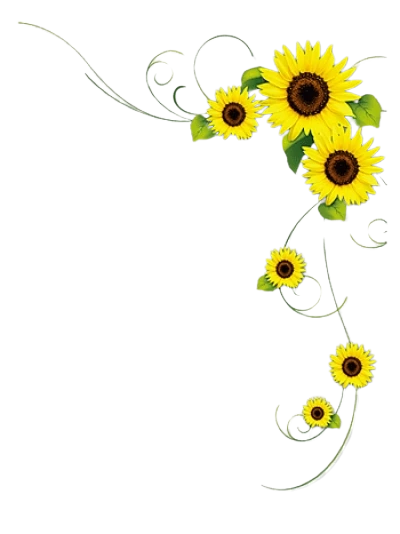 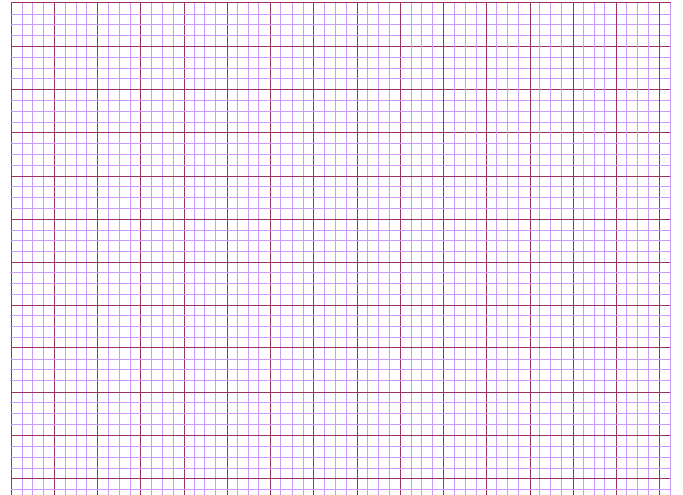 Thứ năm ngày 26 tháng 9 năm 2021
Toán
Phép cộng (có nhớ) trong phạm vi 20
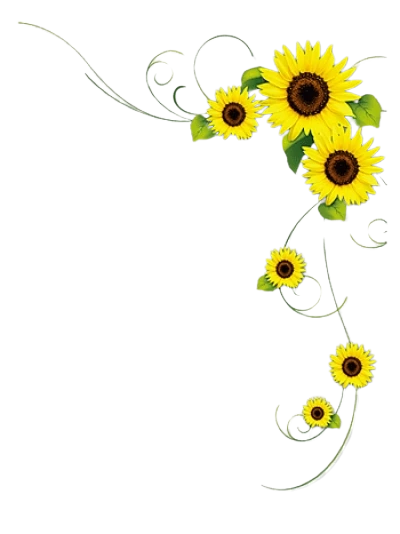 Bài: 
Phép cộng (có nhớ) trong phạm vi 20
(tiết 2)
KHỞI ĐỘNG
TRÒ CHƠI
 ĐÀO VÀNG
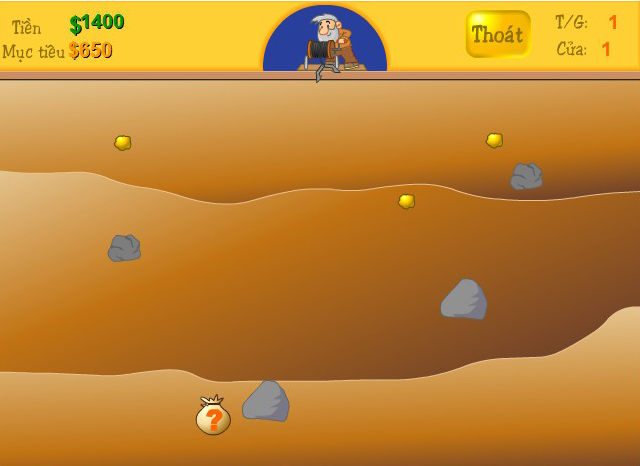 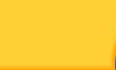 10$
20$
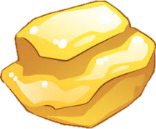 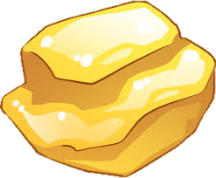 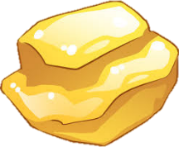 50$
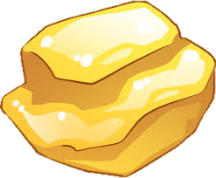 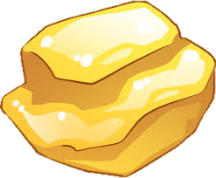 150$
150$
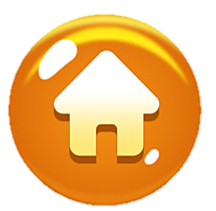 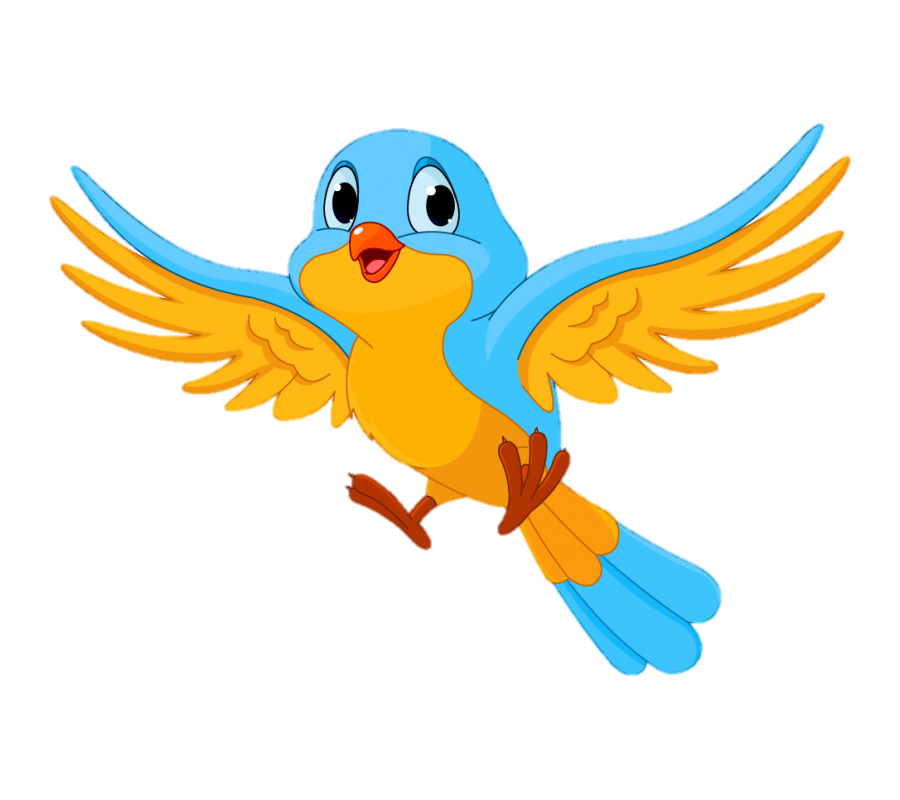 8 + 4 = ?
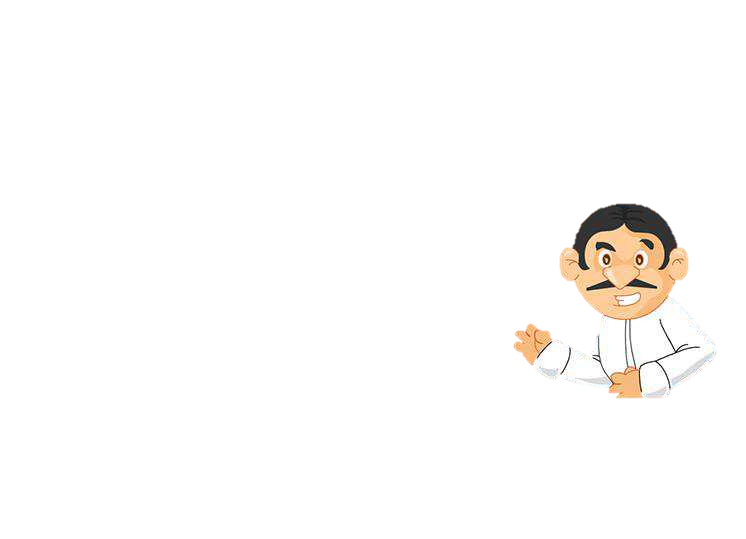 B. 11
A. 10
C. 12
D. 13
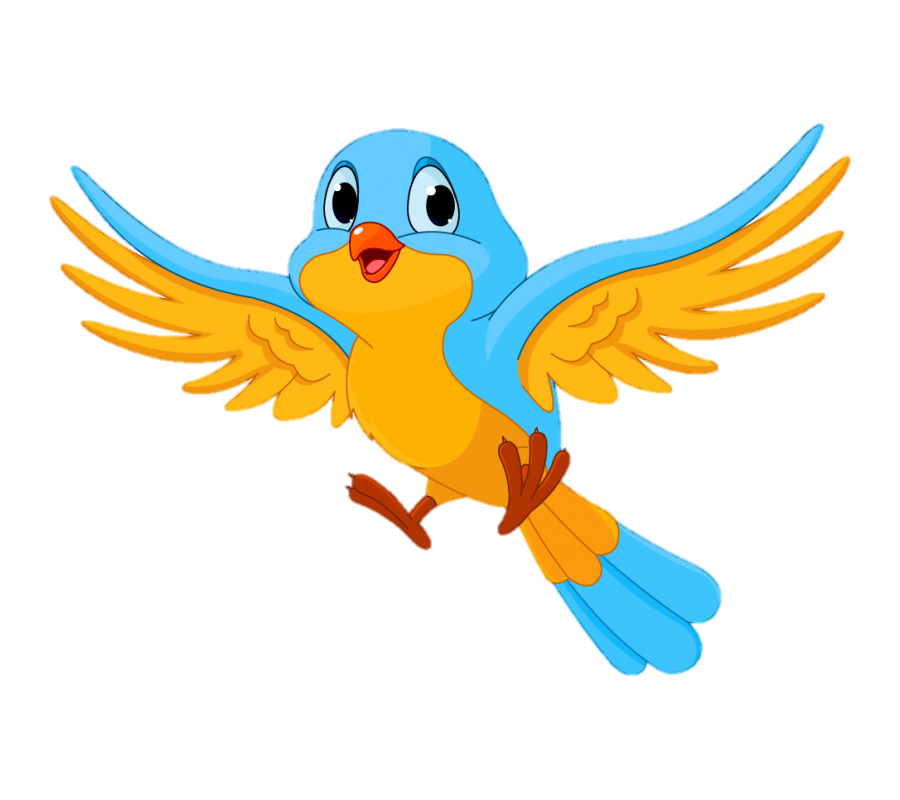 7 + 5 = ?
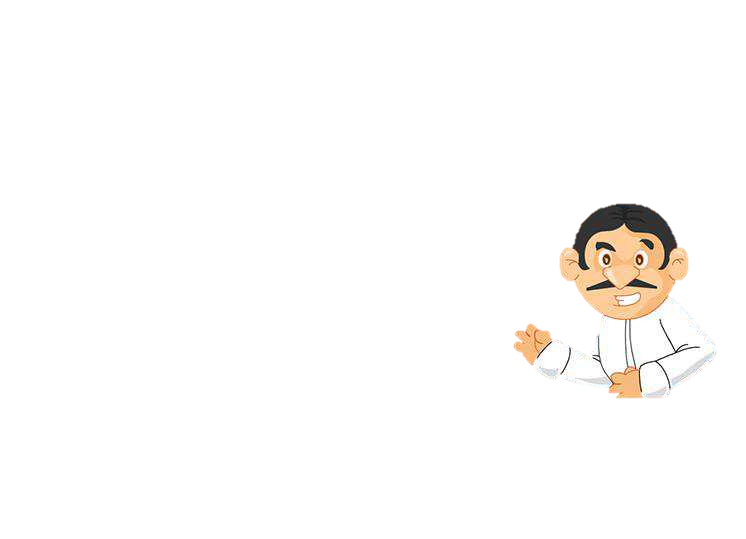 A. 12
B. 10
D. 13
C. 11
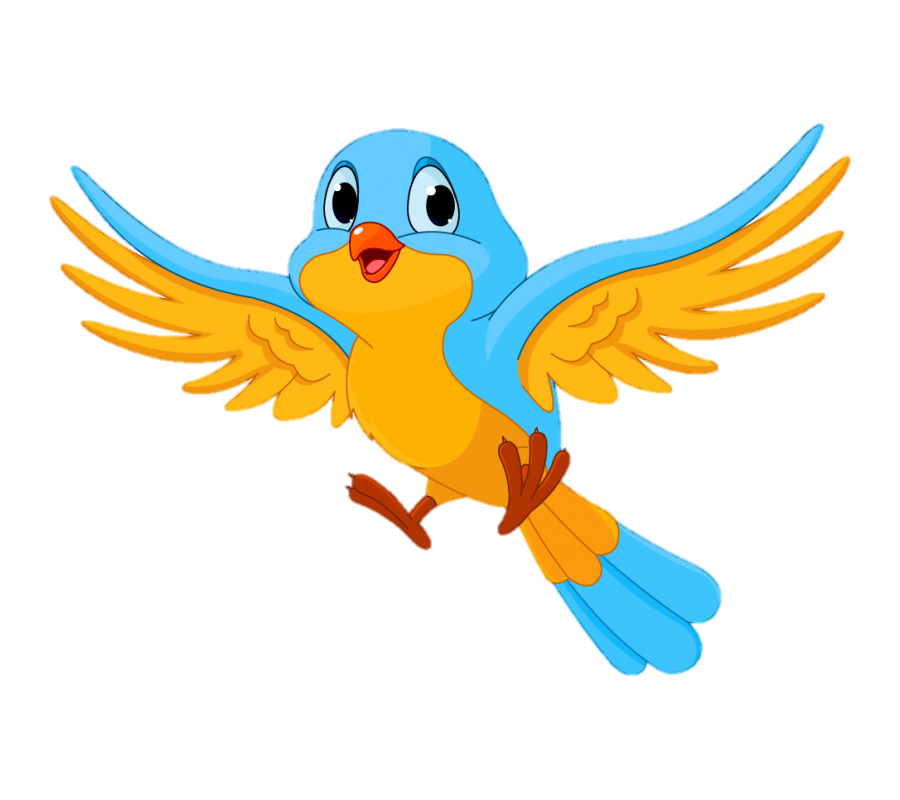 8 + 7 = ?
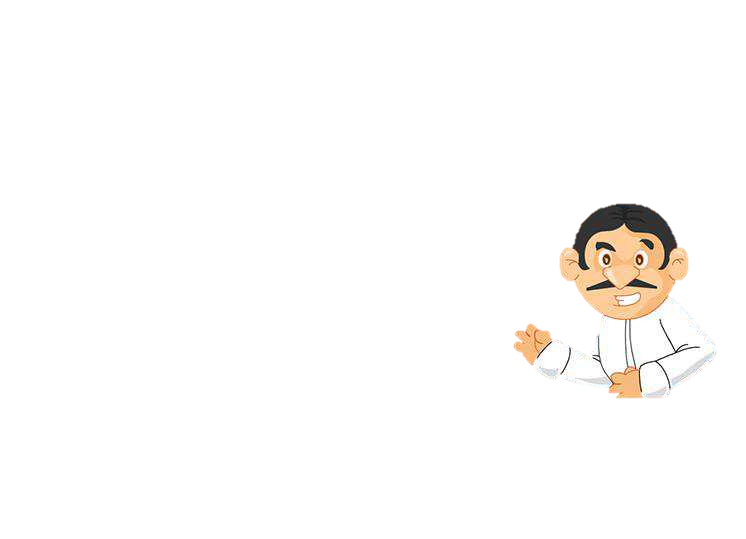 B. 16
A. 14
C. 15
D. 17
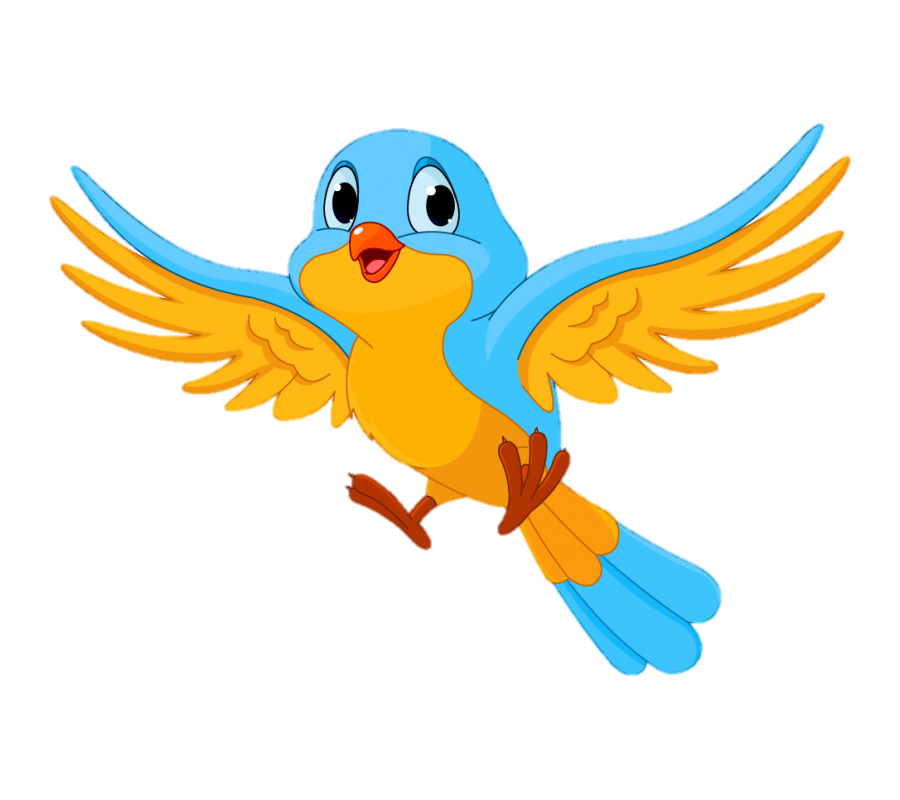 9 + 3 = ?
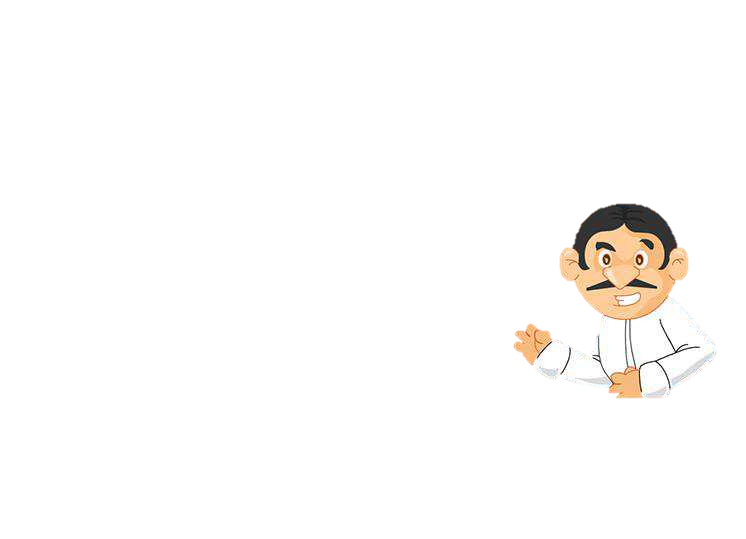 B. 12
A. 11
C. 10
D. 13
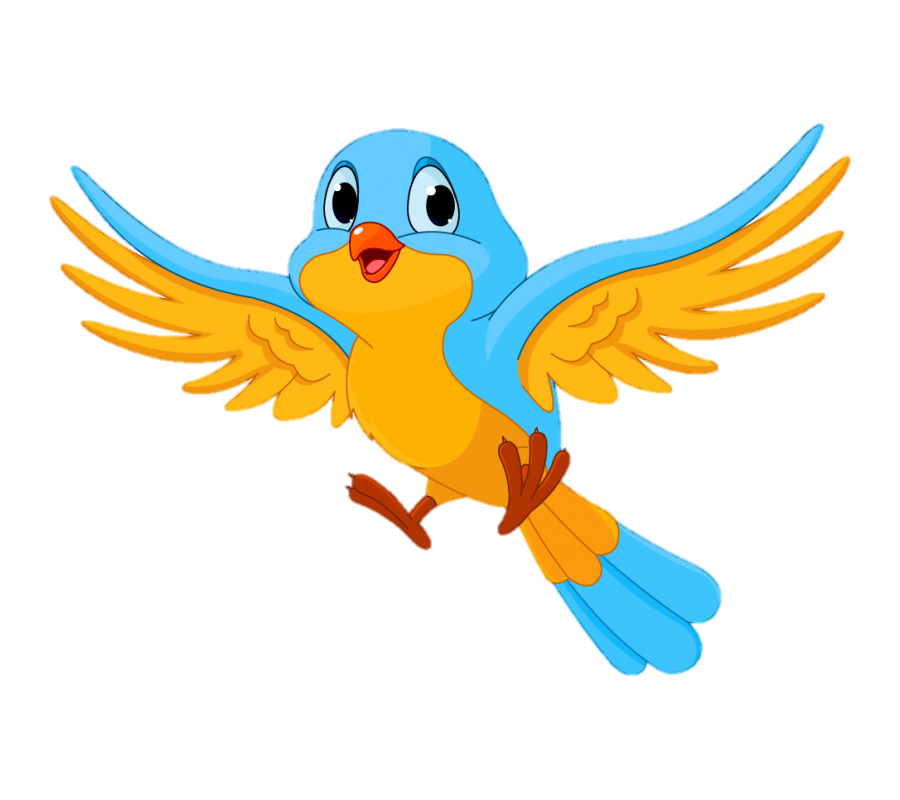 9 + 6 = ?
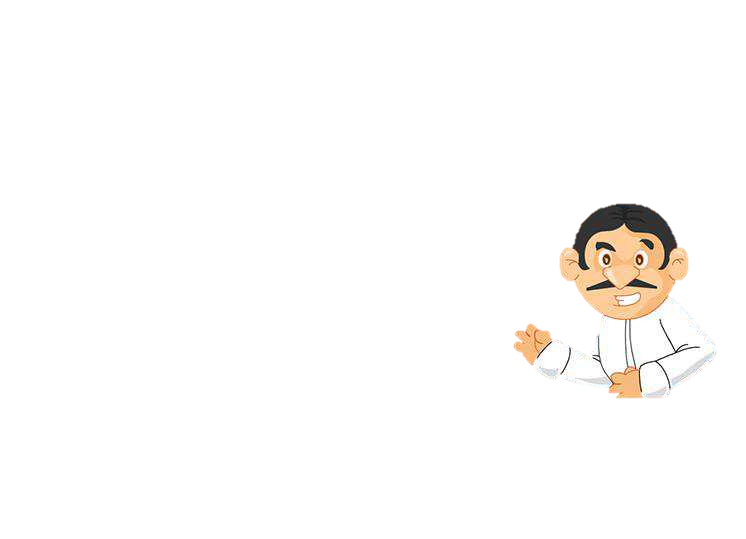 B. 16
A. 14
C. 17
D. 15
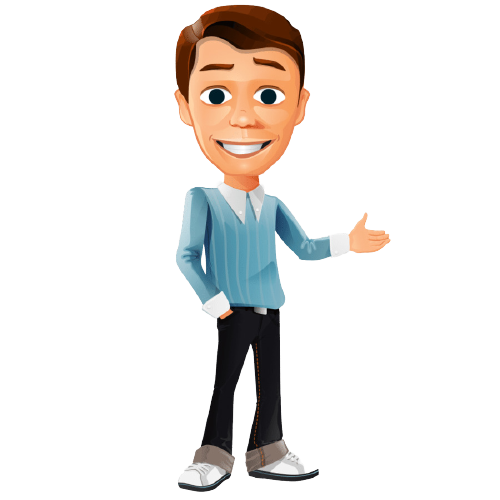 6 + 8 = 14
Có tất cả bao nhiêu viên kim cương?
Có 6 viên kim cương màu tím
và 4 viên kim cương màu xanh
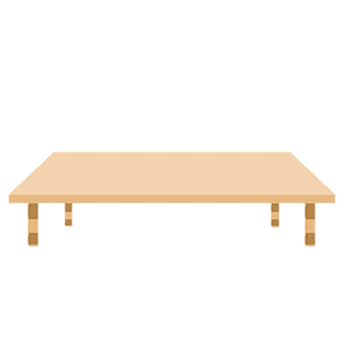 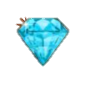 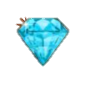 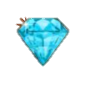 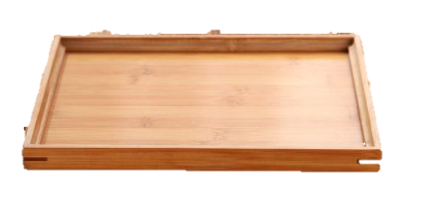 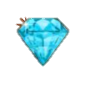 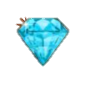 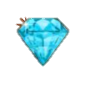 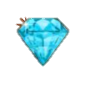 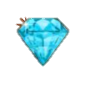 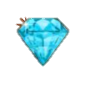 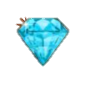 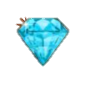 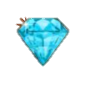 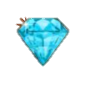 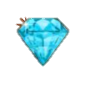 KHÁM PHÁ 
KIẾN THỨC MỚI
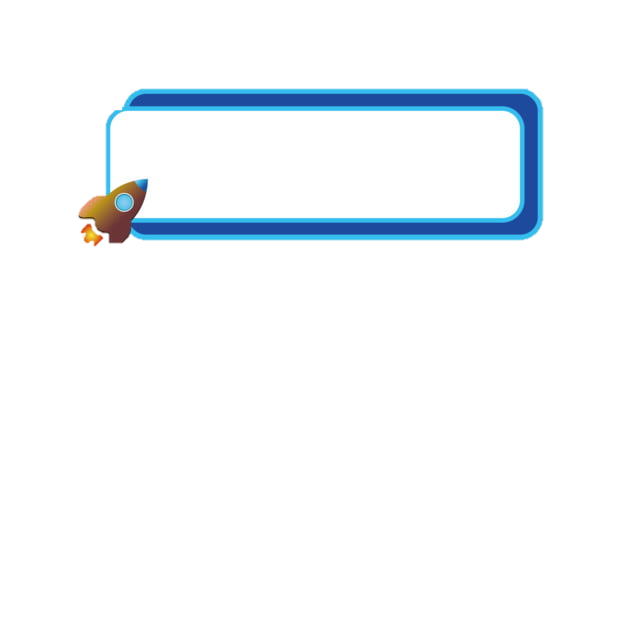 CỘNG BẰNG CÁCH LÀM TRÒN MƯỜI
+
=   14
8
6
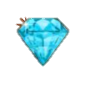 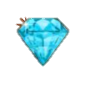 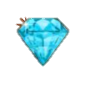 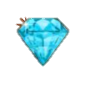 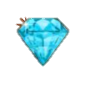 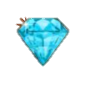 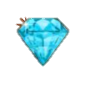 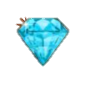 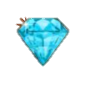 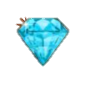 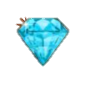 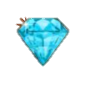 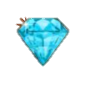 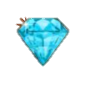 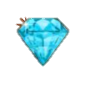 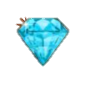 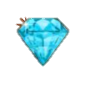 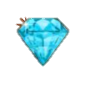 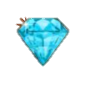 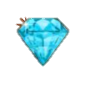 +
4
10
8
=   14
6
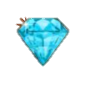 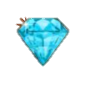 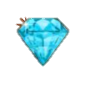 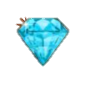 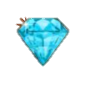 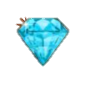 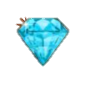 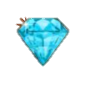 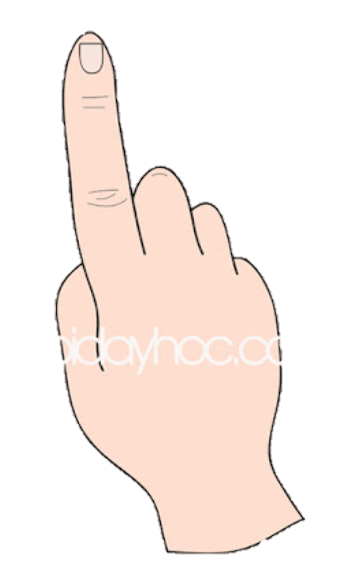 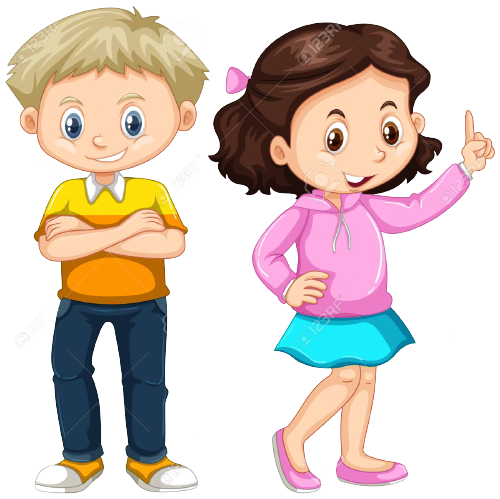 Có tất cả bao nhiêu quả na?
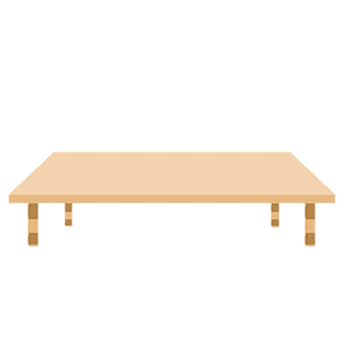 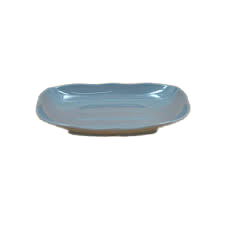 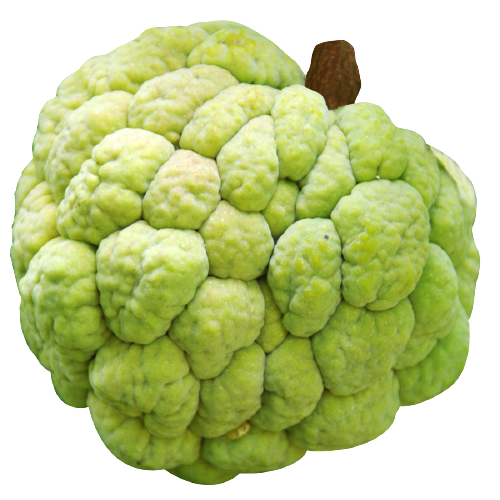 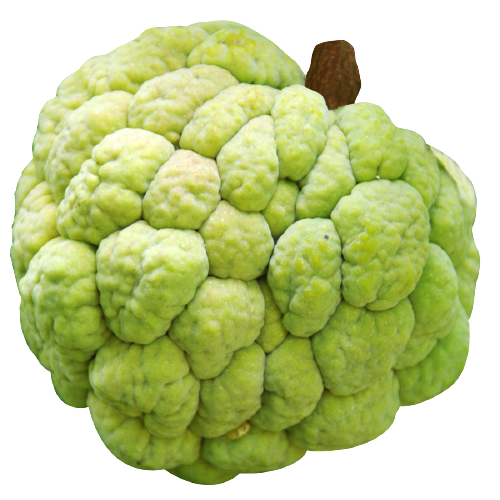 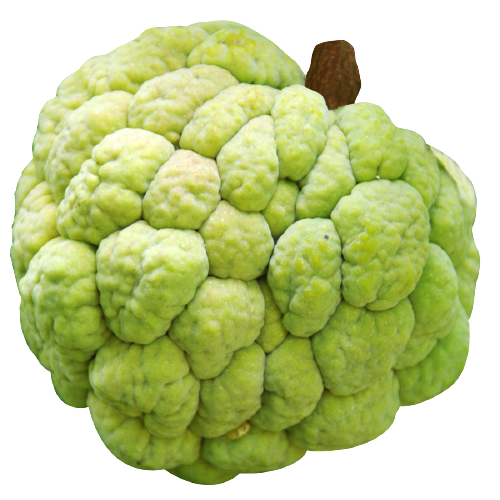 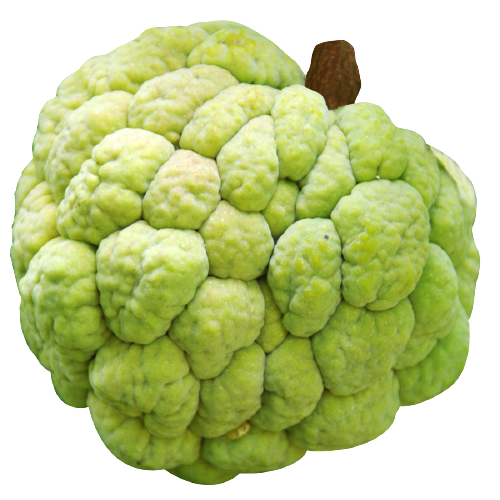 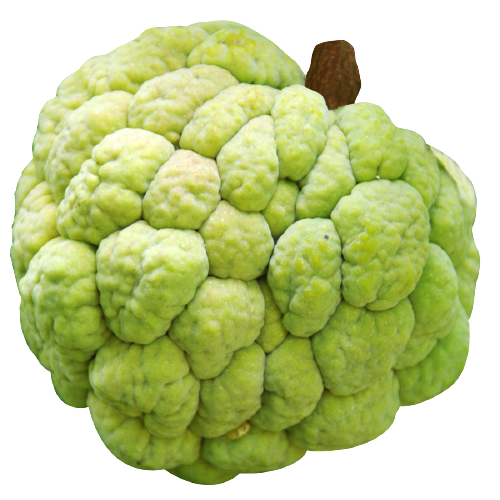 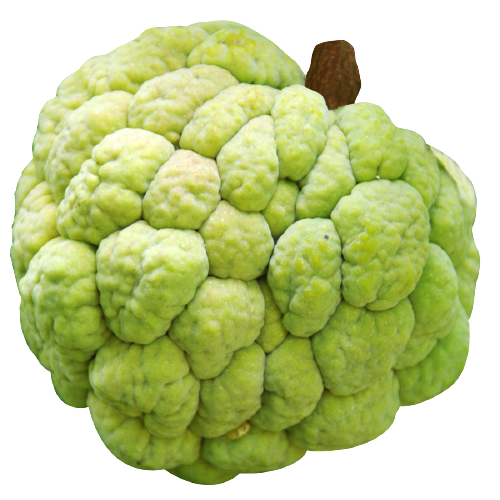 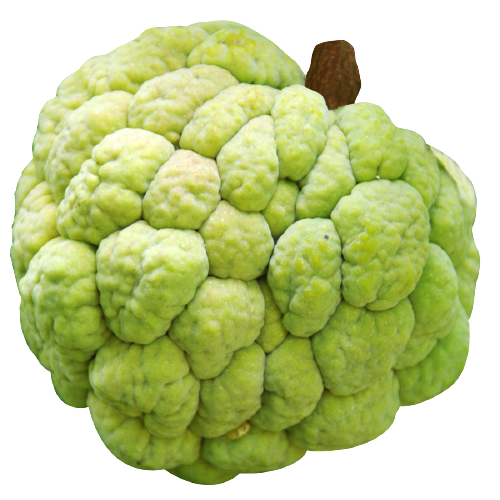 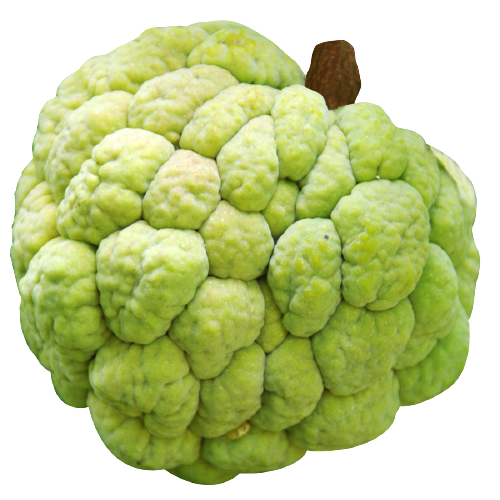 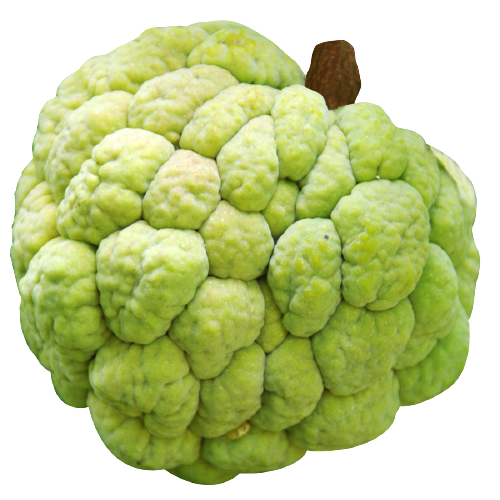 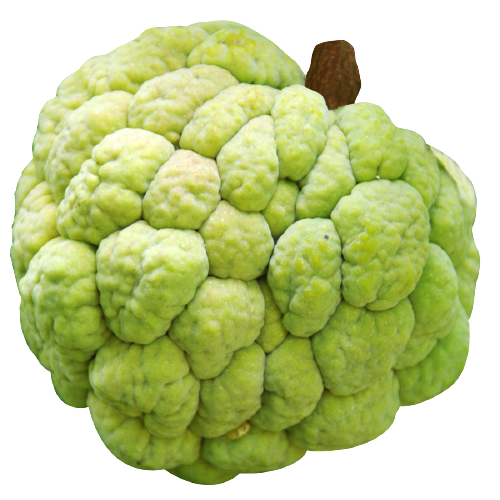 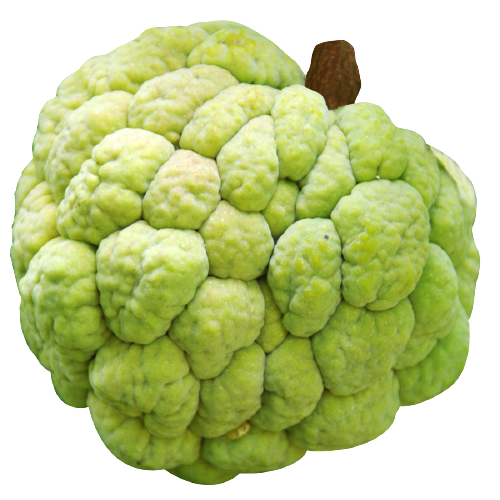 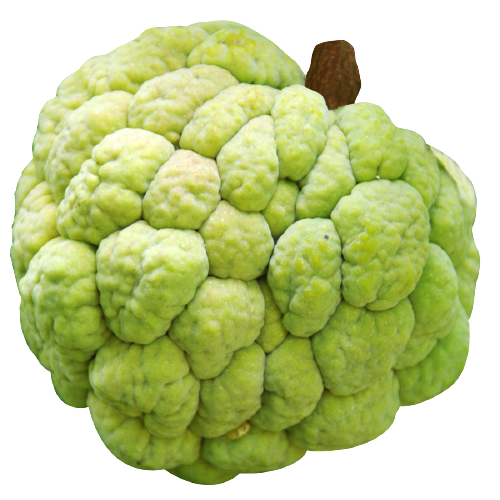 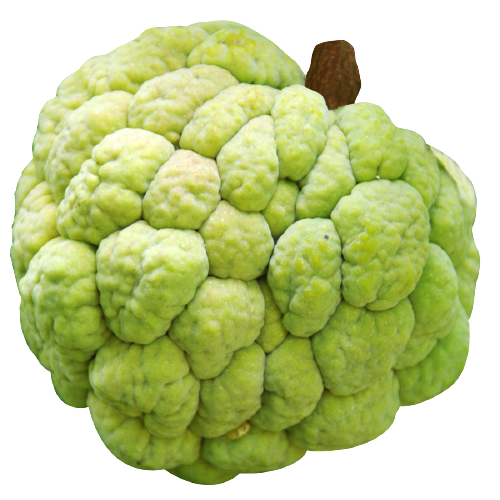 LUYỆN TẬP THỰC HÀNH
1
Tính:
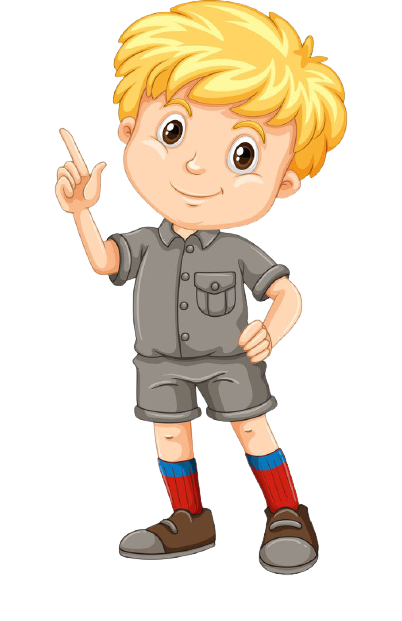 9 cộng        bằng 10
10 cộng        bằng
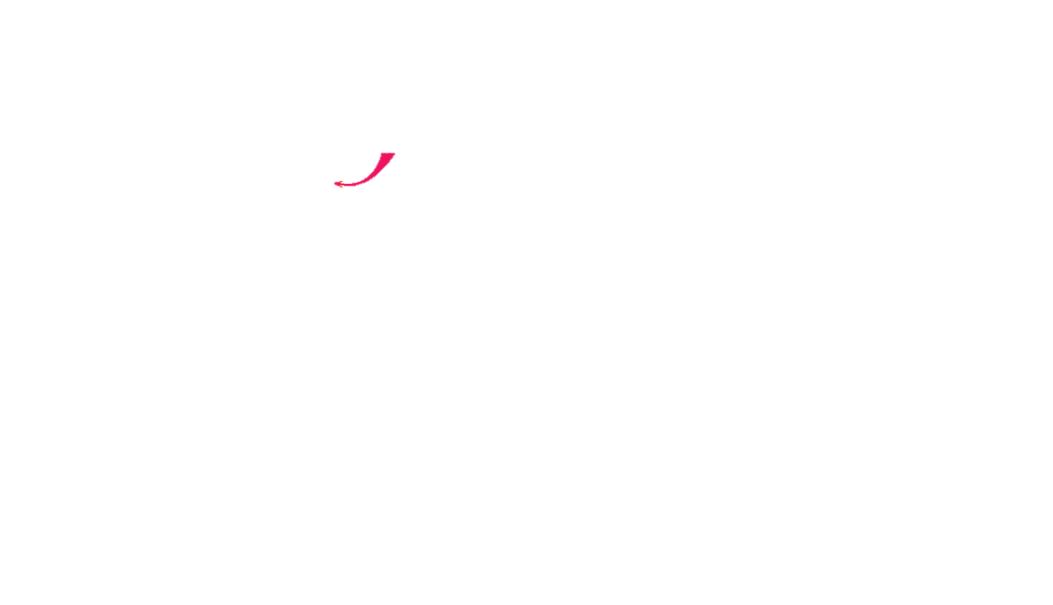 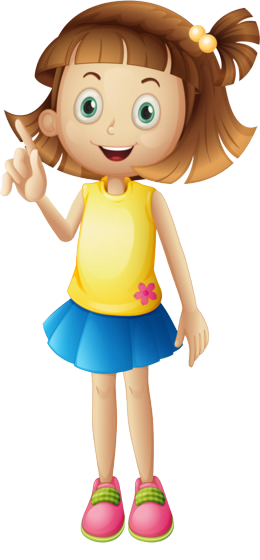 8 cộng        bằng 10
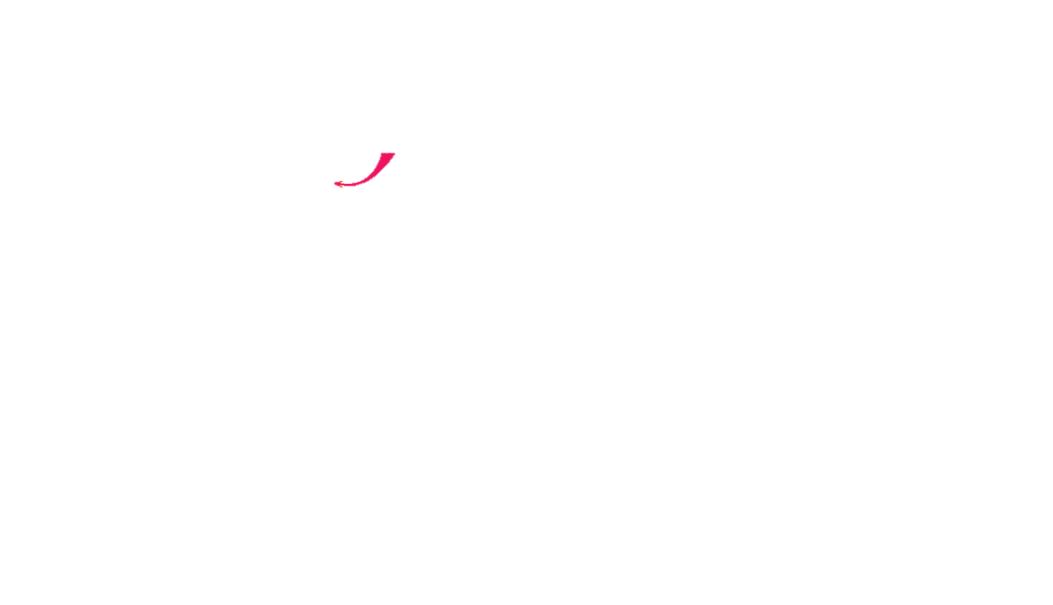 10 cộng        bằng
2
Tính:
9  +  5  =
9  +  2  =
8  +  5  =
8  + 4  =
3
Tính:
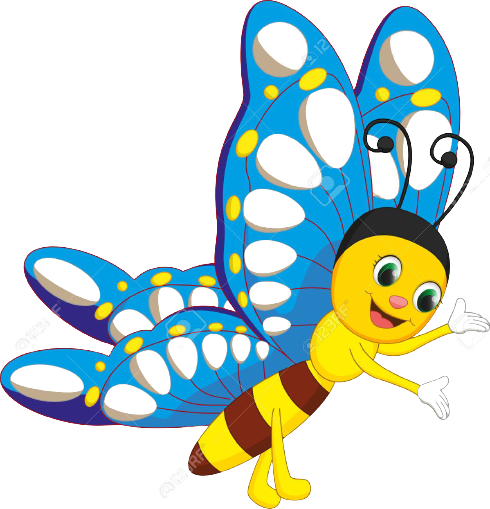 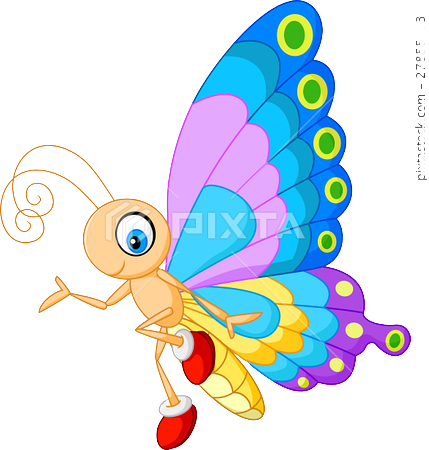 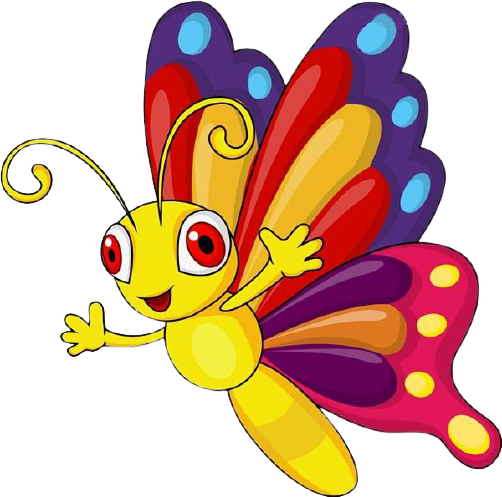 8 + 7 =
  8 + 9 =
9 + 7 =
9 + 8 =
9 + 9 =
8 + 8 =
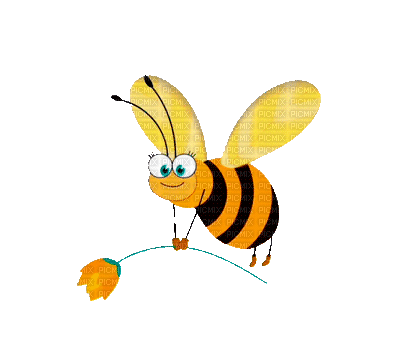 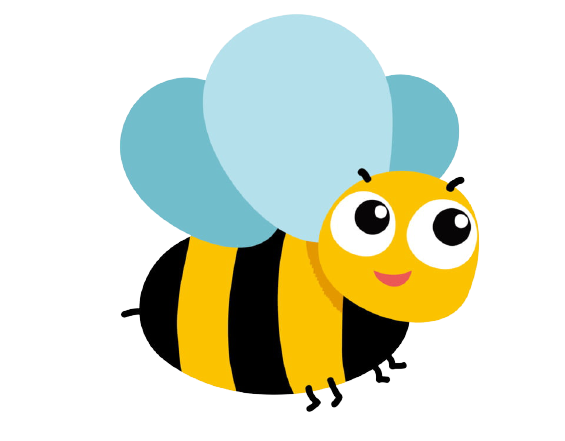 4
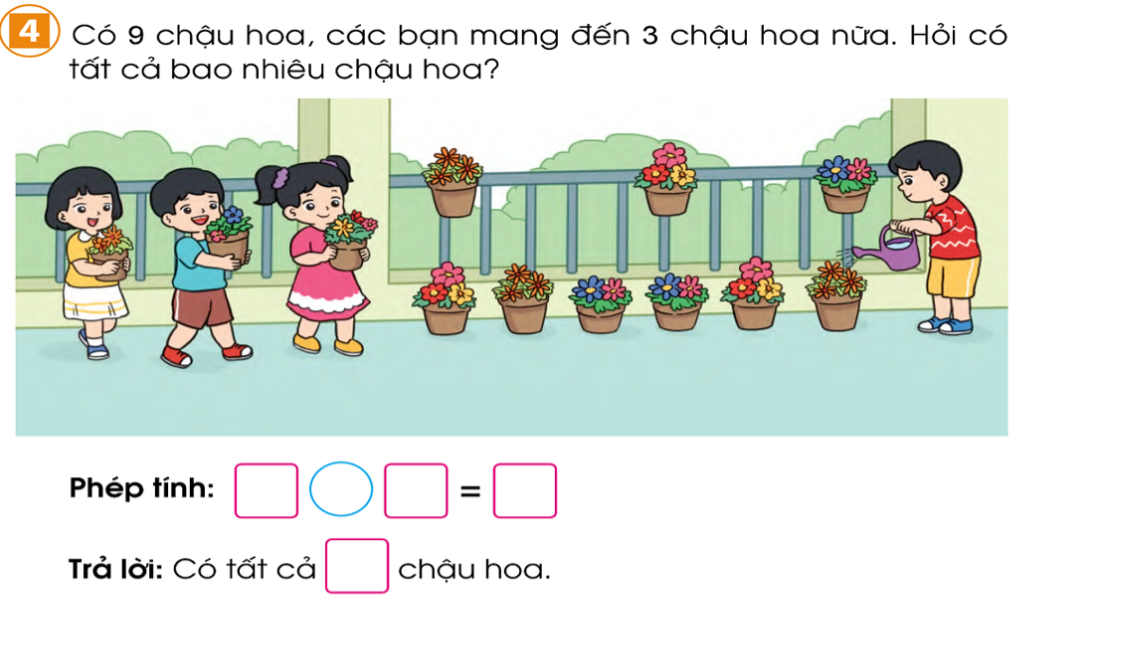 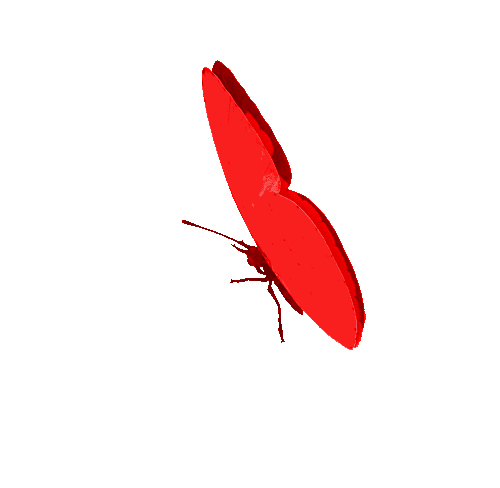 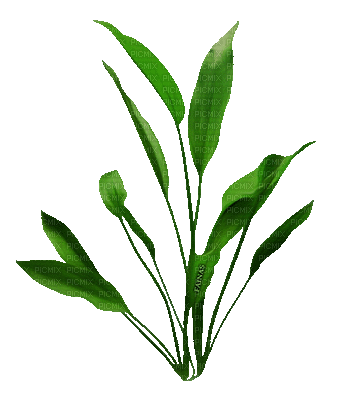 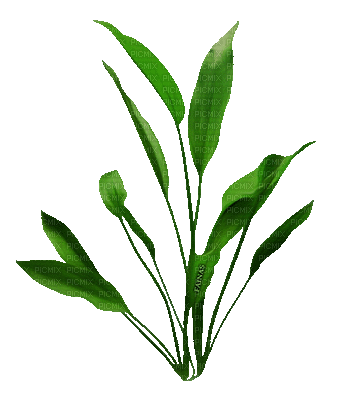 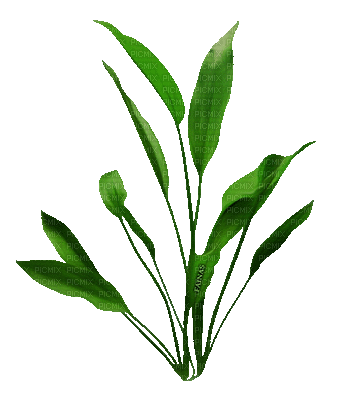 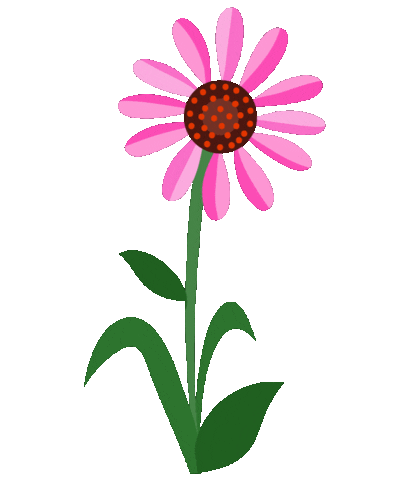 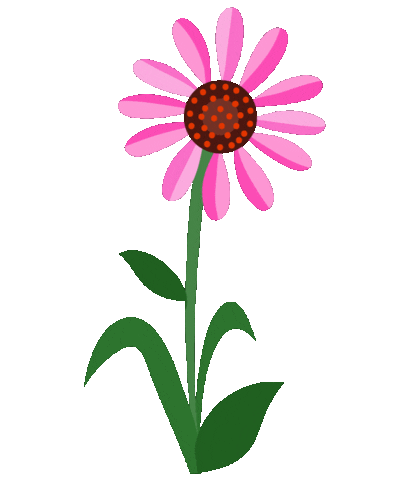 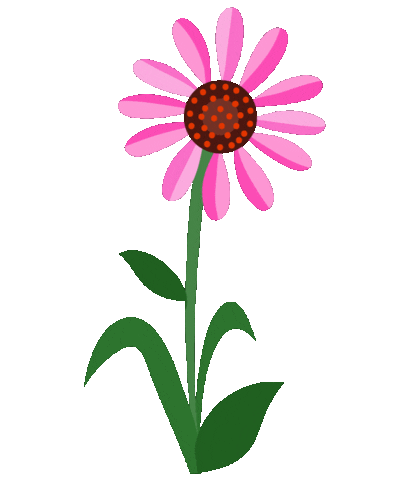 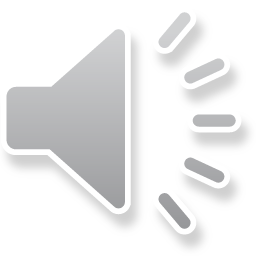 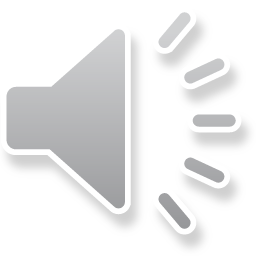 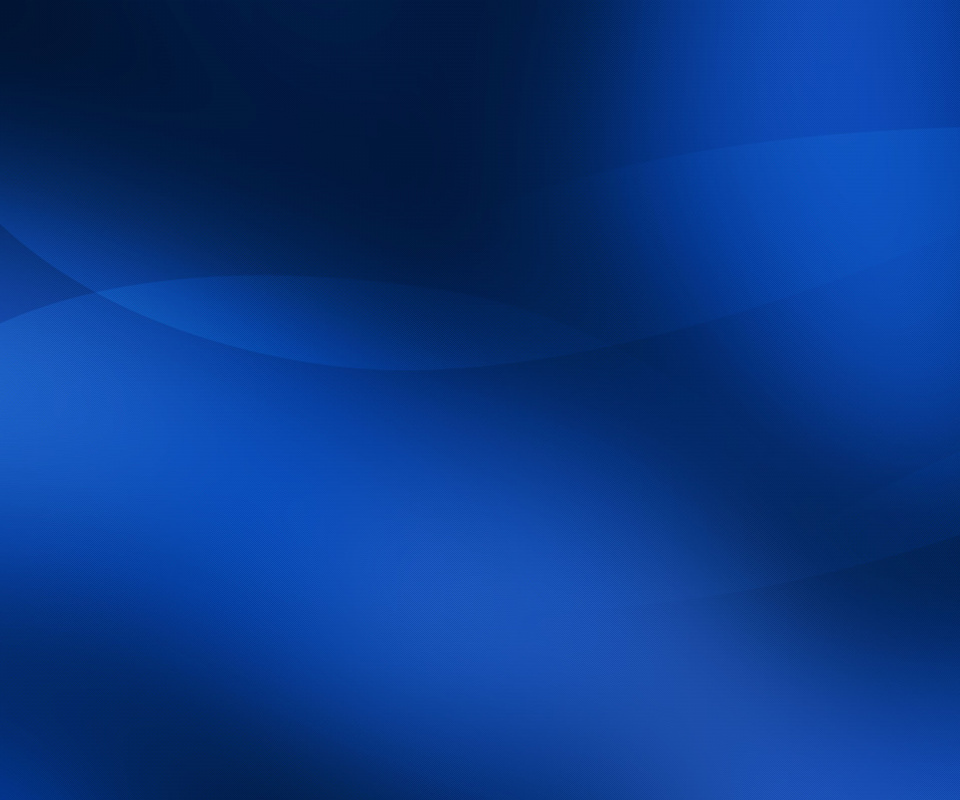 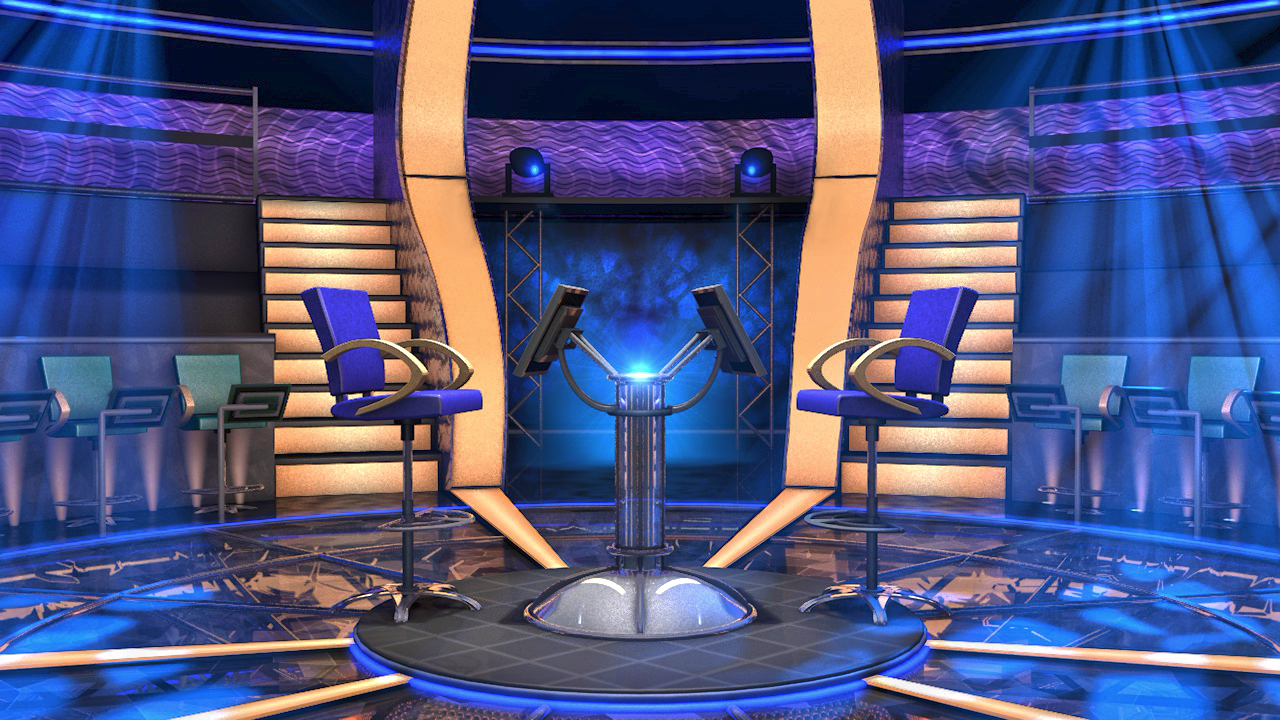 5	150.000
4	85.000
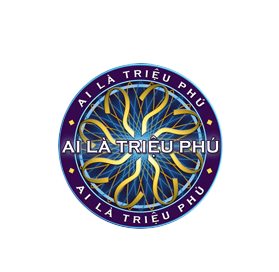 3	60.000
2	40.000
1	30.000
5	150.000
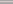 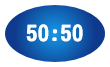 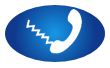 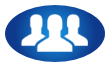 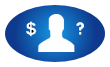 4	85.000
3	60.000
2	40.000
1	30.000
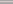 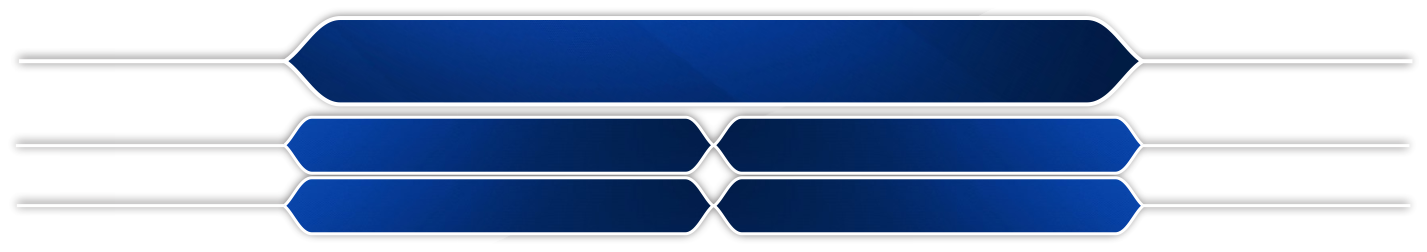 9 + 5 = ?
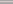 13
14
A.
B.
15
16
C.
D.
5	150.000
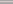 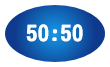 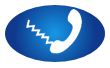 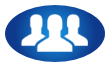 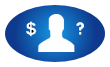 4	85.000
3	60.000
2	40.000
1	30.000
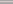 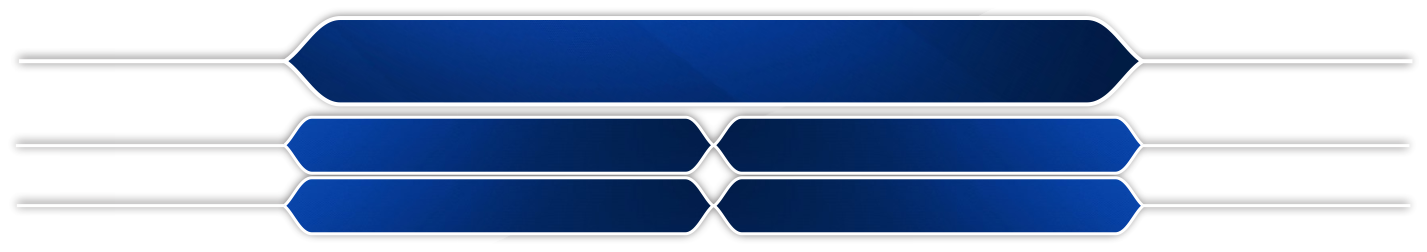 8 + 6 = ?
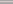 13
14
A.
B.
15
16
C.
D.
5	150.000
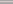 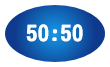 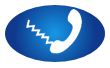 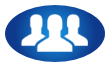 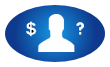 4	85.000
3	60.000
2	40.000
1	30.000
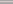 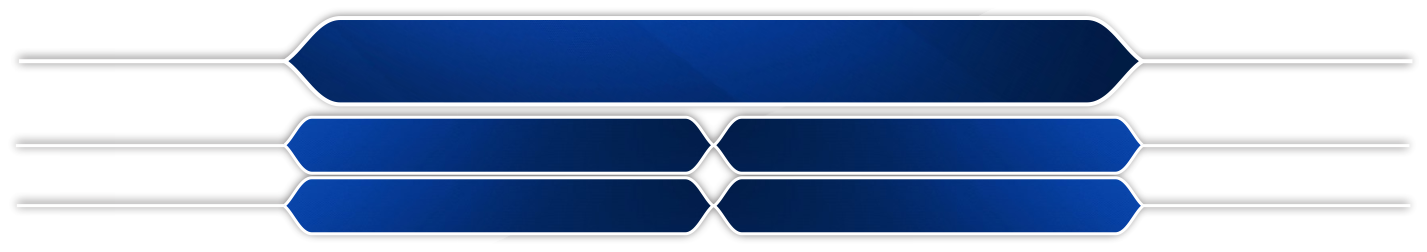 9 + 6 = ?
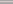 13
14
A.
B.
16
15
C.
D.
5	150.000
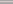 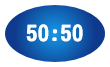 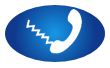 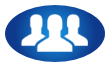 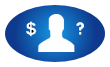 4	85.000
3	60.000
2	40.000
1	30.000
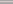 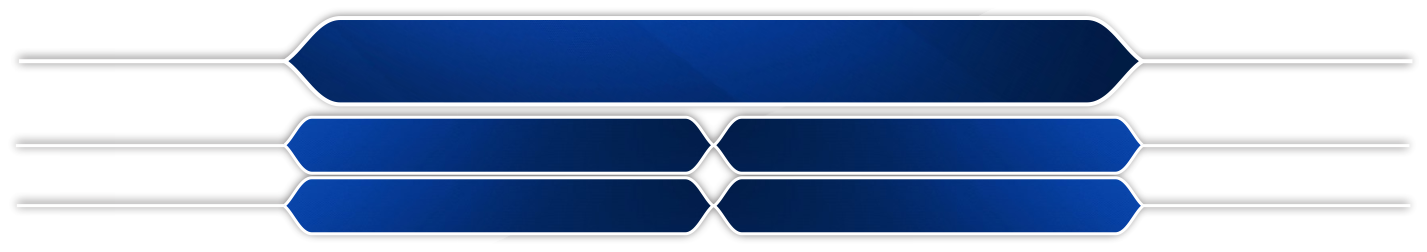 7 + 9 = ?
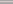 13
15
A.
B.
14
16
C.
D.
5	150.000
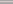 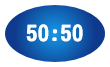 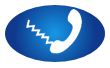 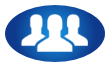 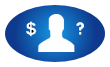 4	85.000
3	60.000
2	40.000
1	30.000
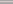 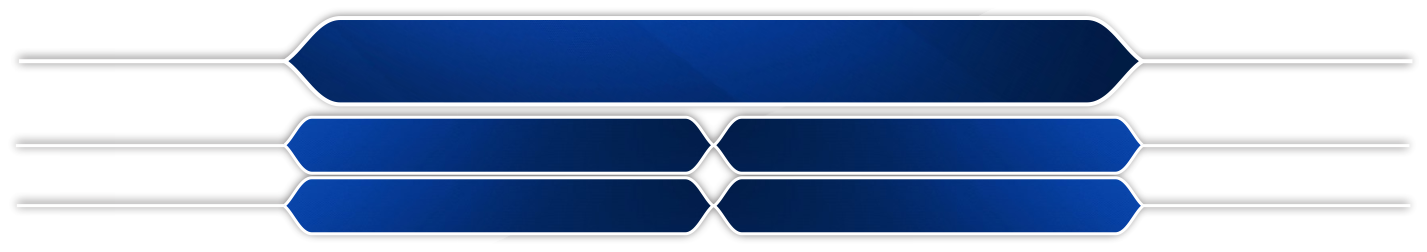 5 + 8 = ?
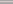 15
13
A.
B.
14
16
C.
D.
DẶN DÒ